Certification & Public Library Standards2017 & Beyond
A summary of Changes coming January 1, 2017
[Speaker Notes: Ok, it’s 10:00 so we are going to go ahead and get started.

Good Morning and welcome to this webinar, Certification, & Public Library Standards, 2017 & Beyond. My name is Sylvia Watson and I am your presenter today. Today I am going to go over the major changes to certification and public library standards that will be taking place beginning January 1st, 2017. These are the changes we have been working on for the past few years with the help of librarian task forces and input from the Indiana library community.  We sent out numerous articles and announcements and requests for comments throughout the rulemaking process so hopefully you are all aware of most of these changes and hopefully none of this will be a huge surprise for you. This webinar is being recorded and will be posted on the State Library’s website. I will take questions about certification at the end of the certification portion of this webinar and I will take questions about standards after the standards portion of this webinar.]
Certification Changes
Added definition of Library education (LEU) provider.  (590 IAC 5-1-14)
“Library Education Provider means an individual or group that will provide an educational course or workshop for which attendees may receive LEUs.”

Added definition of LEU  (590 IAC 5-1-15)
“LEU means library education unit and refers to units earned by librarians from approved courses, workshops, and other activities in which librarians participate and that are used to establish librarian eligibility for certificate renewal. For librarians holding a temporary permit, LEUs are considered separate and additional to the required education and experience needed to obtain the permanent certificate.”
[Speaker Notes: We’ll start with certification.

First, the State Library would like to thank the certification task force, which was made up of librarians and trustees from various size libraries located throughout the state. They worked really hard reviewing the certification program and coming up with recommendations for changes that were presented to the Indiana Library and Historical Board for adoption. We also appreciate all the other Indiana librarians who responded to the State Library’s requests for comment and who provided feedback on the proposed changes. 

* * *
The first change I will discuss relates to definitions. Definitions have been added for library education provider and LEUs. The definitions don’t change anything but rather just provide some clarification. I’m not going to read the definitions to you because you have them right there on the slide and also because I don’t think these definitions change our current understanding of these terms.  

By the way, I do want to give you the heads up, I have provided the citations to the Indiana Administrative Code in the event you want to look up the actual language yourself for any of these changes. I just want to caution you that there will be a version a and version b for each section that has changed. The version a will be the rules in effect until December 31, 2016 and the version b will be the rules in effect January 1st, 2017 forward.]
Certification Changes (590 IAC 5-1-8)
Minimum library education course selection – more choices added   
Impacts LC 5 certificate requirements
New requirements:
60 credit hours of academic instruction in an accredited  college or university &
Courses in any/only 3 of the following 5 topic areas:
Selection and evaluation of media
Reference and information sources
Public library administration
Children’s materials
Cataloging
[Speaker Notes: The options have been broadened for minimum library course selection. This will affect librarians applying for the LC 5 certificate. The LC5 certificate requires 9 semester hours (or 12 quarter hours) of minimum library education taken with or after 2 years of academic instruction in an accredited college or university.  Currently, minimum library education includes selection and evaluation of media, reference and information sources, and public library administration. Beginning January 1, librarians applying for the LC 5 have more choices. They can choose any 3 of 5 possible course topics. The additional options are children’s materials and cataloging. Keep in mind that this change does not add 2 courses to the LC 5 certificate requirements, rather it gives you the choice of determining which 3 of the 5 eligible course topics you want to take in order to meet the requirements for the LC 5 certificate.]
Certification Changes
Decreased requirements for LC 6 Certificate (590 IAC 5-4-7)
Previous Requirements: High School diploma; 5 years library experience or 9 semester hours of introductory library education. (590 IAC 5-1-8)
New Requirements: High School diploma; 3 years library experience or 9 semester hours of introductory library education. 
Introductory Library Education is defined in 590 IAC 5-1-8 but hasn’t changed.

Criteria added for recognizing foreign education used for the purpose of getting an Indiana librarian certificate. (590 IAC 5-2-7(b))

Repealed outdated language related to exams. (590 IAC 5-3-1 old ver.)
[Speaker Notes: The requirements for the LC 6 certificate have also decreased. Existing requirements for an LC 6 certificate include a High school diploma or GED and 5 years of library experience or 9 credit hours of introductory library education. The new rules reduce the number of years of experience required from 5 to 3. So now you can get an LC 6 certificate with a high school diploma or proof of passing high school equivalency exam & 3 years of library experience, or, if you don’t have the library experience, then you could use 9 semester hours of introductory library education.
     ***
Also, there were already reciprocity procedures in place for people educated in other states. However, the State Library occasionally receives inquiries from people who received library education in other countries and who have relocated or are relocating to Indiana. The State Library needed a way to evaluate their education for the purpose of providing them with an Indiana librarian certificate. As a result, criteria was added for recognizing comparable library education received in other countries.

Individuals who have library education and experience from another country may apply for an Indiana certificate. For Librarian Certificate grades 1 through 3, the individual must have a degree from a master's level program in library and information studies accredited or recognized by the appropriate national body of another country. For Librarian Certificate grades 4 through 7, the applicant must demonstrate that his or her education is comparable to that required by the United States' applicants for the same certificate level, and any bachelor degree must be from a college or university accredited or recognized by the appropriate national body of another country.
    * * *
Language regarding taking exams as an alternative to having the required courses to qualify for a librarian certificate was removed. There is no exam for people to take to sort of test in to a librarian certificate. So, because that language was misleading and irrelevant, it was removed.]
Certification Changes (590 IAC 5-4-7.5)
Decreased certification requirements for directors and staff in libraries serving a population of 3,000 or less.
Director
Previous Requirements: Bachelor degree; 15 semester hours of intermediate library education. 
New Requirements: High School Diploma; 3 years of library work experience or 9 semester hours of introductory library education; and 10 hours of State Library sponsored training each year for the first 3 years of employment in subject areas relating to library administration.

Other staff members don’t need to be certified.
[Speaker Notes: The certification requirements have also been decreased for the director and staff working at libraries serving a population of 3,000 or less.  Previously, directors at these libraries needed a bachelor degree and 15 semester hours of intermediate library education. Now, they just need a high school diploma or proof of successful completion of the high school equivalency exam; 3 years of professional library work experience or 9 semester hours of introductory library courses; and 10 hours of State Library sponsored training each year for the first 3 years of employment in subject areas relating to library administration. In some cases, this will mean, the director at these libraries is on a temporary permit for up to 3 years before they may qualify for this certificate.

As you can see, other staff members in these small libraries don’t need to be certified. 


And, keep in mind that the 3,000 population count is for the entire library district, not a particular branch of a library district.]
Certification Changes (590 IAC 5-3-2)
Individuals on temporary permits must now complete   
ten (10) LEUs &
a statement indicating the individual’s progress toward meeting the requirements for the 5-year certificate
in order to be eligible for a renewal temporary permit.

Applies only to people who get a new or renewal temporary permit beginning January 1, 2017 or later and will be enforced when those individuals apply for a renewal temporary permit in 2018 or later.
[Speaker Notes: There is a new requirement related to temporary permits.  I’m sure most of you are aware that the temporary permits are 1 year certificates that allow a librarian to work in a professional library position while working toward completing the requirements for a 5-year certificate. People who are provided a temporary permit beginning January 1, 2017 or later will have to complete 10 LEUs by the time they renew in 2018. They will also have to provide a statement indicating their progress toward meeting the 5-year certificate requirements when they apply for renewal in 2018 or later.   There is still a limit of a total of 3 one-year temporary permits that someone can have.]
Certification Changes (590 IAC 5-3-4)
Individuals on 5 year certificates must get 20 Tech LEUs instead of 10 but the total number of required LEUs needed remains the same
100 LEUs for directors (20 of which must now be tech LEUs)
75 LEUs for department or branch heads (20 of which must now be tech LEUs)
50 LEUs for Professional Assistants (20 of which must now be tech LEUs)

Applies only to people who get a new or renewal 5-year certificate beginning January 1, 2017 or later and will be enforced when those individuals apply for a renewal certificate beginning in 2022 or later.
[Speaker Notes: Another change is that individuals on 5 year certificates will be required to get 20 Tech LEUs instead of 10. Tech LEUs are continuing education courses that are computer, technology, or software related. However the total number of LEUs required has not increased. It is still 100 for directors, 75 for department or branch heads, and 50 for professional assistants. This also only applies to people who get a new or renewal 5-year certificate beginning January 1, 2017 or later and the additional required tech LEUs will be enforced when those individuals apply for a renewal certificate beginning in 2022 or later. This means if you are currently certified and your certificate expires any time between now and December 31, 2021, you will still be under the old LEU requirements.]
Certification Changes (590 IAC 5-3-4(h))
LEUs – Options Broadened
Up to 10 LEUs per 5-year certificate period in non-library topics that are important to library programming, services, or operations. (ex: first aid/safety; foreign language, etc.)
Up to 5 LEUs per 5 year certificate period may be earned on external professional committee work.
Up to 5 LEUs per 5-year certificate period may be earned developing and delivering workshops for conferences, staff in-training, etc.
Up to 5 LEUs per 5-year certificate period may be earned researching, writing, and publishing library-related articles in a peer reviewed journal.
Up to 10 LEUs per 5-year certificate period may be earned attending professional roundtable meetings.
[Speaker Notes: The new rules allow for additional opportunities to earn LEUs. All Librarians may take advantage of these additional LEU sources no matter when they received their librarian certificate.

Up to 10 LEUs may be earned in each 5-year certificate period in non library related specialist subjects of importance to library programming, services, or operations. This would be, for example, first aid, foreign language, sign language and so forth.  The idea is you are gaining knowledge that either helps with a particular program or service or you are gaining knowledge that positively impacts library operations. 

Up to 5 LEUs per 5-year certificate period may be earned on external professional committee work including serving on a professional organization committee or as a professional organization officer. These need to be library related in order to count for LEUs. Librarians seeking to use external committee or professional organization work are responsible for getting a certificate or obtaining documentation of hours from the committee or professional organization president, vice president, director, or associate director. Participation in professional committee work does not require prior LEU approval from the Indiana State Library. 1 hour of work on the committee equals 1 LEU.

Up to 5 LEUs per 5-year certificate period may be earned developing and delivering workshops for conferences, staff in-service training, or any other continuing education opportunity available to library professionals. The number of LEUs that may be earned developing and delivering workshops matches hour for hour the length of the program. For example, you can earn 1 LEU for a 1 hour program.  Or, if you are doing a technology related program, you can earn 1 TLEU for a 1 hour program. 2 for a 2-hour program, and so forth. We realize that it takes much longer than 1 hour to develop a 1 hour workshop. However, the maximum amount of LEUs you may receive for developing and delivering a workshop is the length of the workshop.  To the extent that you develop a workshop and deliver it multiple times, you may only get credit for the first delivery. A copy of the workshop program and a copy of the LEU provider approval letter from State Library will serve as your proof for these LEUs. 

Up to 5 LEUs per 5-year certificate period may be earned for researching, writing, and publishing library-related articles in a peer reviewed journal. The article must be two or more pages in length and must list you as the author. The article will be worth 5 LEUs. A copy of the article, in original form or provided by means of an internet website address, if the article is online, will serve as verification of LEUs. 


Up to 10 LEUs per 5-year certificate period may be earned for attending professional roundtable meetings. The host library shall create and award LEU certificates for all attending library professionals. Professional roundtables do not require prior LEU approval from the Indiana State Library. Librarians may earn 1 LEU per round table attended. Note that that isn’t 1 LEU per hour but rather 1 LEU per roundtable meeting, no matter the length of the meeting. 

Other rules regarding LEUs and approval of LEU providers remain unchanged. The current ways you can earn LEUs still exist. We are just adding to the current available options. All librarians may take advantage of these additional LEU opportunities no matter when they received their certificate. 

If you have any questions about which category your LEU opportunity may fit into, feel free to contact us and ask. We will likely provide additional examples for each category when we update the certification manual and website.]
Certification Changes
To be clear
Anyone applying for a renewal 5-year certificate beginning January 1, 2022 or later will have to demonstrate that they have earned 20 TLEUs in addition to the other LEUs they are required to have.

Anyone applying for a renewal temporary permit beginning January 1, 2018 or later will have to demonstrate that they have met the new requirements.

Everyone may take advantage of the expanded options for LEUs no matter when they received their certificate.
[Speaker Notes: The State Library will begin auditing for the additional TLEU with certificate renewals beginning January 1, 2022, which is the first possible time someone under the new rules could be applying for a renewal 5-year certificate. So, if you are renewing a 5-year certificate any time before January 1, 2022, you don’t have to have the 20 TLEUs, you only have to have 10.

The State Library will begin looking to make sure the new temporary permit requirements are met beginning January 1, 2018 which is the first time someone under the new rules could apply for a 2nd or 3rd temporary permit. So if you are renewing a temporary permit any time before January 1, 2018, you are not subject to the new temporary permit rules.

Everyone may take advantage of the expanded options for LEUs no matter when they received their certificate.]
Certification Changes (590 IAC  5-3-4(i))
Codified existing process in effect for auditing certificate renewals and clarified governing law when an individual renews his/her certificate without having documentation of the required number of LEUs.
Maintain original documentation of LEUs for 90 days from the end of the 5-year certificate period for which the LEUs applied.
10% of renewals are randomly selected for audit every quarter.
Must provide proof of LEUs upon request.
Individuals who cannot produce evidence of having earned the required number of LEUs are subject to discipline under IC 36-12-11.
[Speaker Notes: Currently, it is the State Library’s policy that certified librarians retain all original copies of their LEU certificates for a period of 90 days after their 5 year certificate period ends, assuming they plan to renew their certificate. As you are all aware, the reason why is because every quarter, 10% of the certification renewal applications are randomly chosen by the Professional Licensing Agency for audit. If you have not heard from the Sate Library by the end of the 90 day period after you have renewed your librarian certificate, that means you have not been chosen for audit and you may dispose of your LEU certificates from the prior 5-year certificate period. All we did here with this change is codify existing policy regarding retaining LEUs in case of audit.

So, for example, if your certificate runs January 1st 2016 through December 31st 2020, you will need to retain all copies of your LEU certificates and other approved documentation of LEUs earned during your 5 year certificate period until March 31st, 2021. After you have renewed your certificate, if you are chosen for an audit, you will need to provide your proof of LEUs to the State Library. If you cannot produce the proof that you had enough LEUs to qualify for the renewal certificate you received, disciplinary action can be taken by the Indiana Library and Historical Board in accordance with existing State law. Disciplinary action can include suspension or revocation of the certificate, among other consequences. 

Again, this has always been the policy. There is nothing new here. We are just now codifying the existing policy and procedures.]
Certification Changes
Certification Questions?
[Speaker Notes: So what questions do you have about certification?  <** pay attention to time and move on at 10:30**>]
Certification Changes
To learn more about certification, go to: 
http://continuinged.isl.in.gov/certification/
Caveat: Website will be updated to reflect the new changes in the upcoming weeks.

To see the certification rules (590 IAC 5)go to: http://www.in.gov/legislative/iac/iac_title?iact=590
[Speaker Notes: Ok, we are going to have to move on to the standards portion of this presentation. We should have time at the end where I can respond to additional questions. Also, I do want you to know that when this webinar is posted, I will also post a Q & A document addressing the questions we received in the text box. So, rest assured, if your question isn’t answered during this webinar, it will still be answered. I will send out a notice on the list serve when the webinar and Q & A document are posted.

You can find more information about certification, including the manual, application for certification, and LEU information on our website. However, please keep in mind that all of the new certification changes are not yet reflected in the manual or on the website. We are  working on updating the certification manual and website to reflect the new changes. We will send out a notification on the list serve when everything is updated.  You can still review the information and use the forms on the website, as most of the information is still accurate.

If you want to review the codified rules, you have the link there on your slide and once you get to the State Library IAC landing page, you will just click on the link to the certification rule. Again, as a reminder, right now, within certain sections of the certification rule, you will see version “a” and version “b” with version “a” being the rules currently in effect and version “b” being the rules that will be in place January 1, 2017.]
Standards changes
General Rule Info

As of January 1, 2017, all of 590 IAC 6-1-4 will be repealed and replaced with 590 IAC 6-1-5. This is the bulk of the standards rules. 

590 IAC 6-1-2 Definitions also changed. (only 1)
[Speaker Notes: Ok, so now I’m going to talk about Standards.

First, the State Library would like to thank the public library standards task force, which was made up of librarians and trustees from various size libraries located throughout the state. They worked really hard reviewing the public library standards and coming up with recommendations for changes that were presented to the Indiana Library and Historical Board for adoption. Again, we also appreciate all the other Indiana librarians who responded to the State Library’s requests for comment and who provided feedback on the proposed changes. 

The vast majority of the changes made to standards were changes designed to clarify, streamline, and better organize the standards requirements. So, a lot of the language has been rearranged, put somewhere else, revised for clarity, and so forth. I will not be focusing on those types of changes. Instead, I will be focusing on the substantive changes today, the modifications that actually changed, added, or removed a requirement. 

Also, I want to point out that you are used to going to 590 IAC 6-1-4 to review the standards requirements. That is where the substantive standards requirements are currently found. However, as of January 1, 2017, that section of the administrative code will be repealed and replaced with 590 IAC 6-1-5. If you go to look at the code right now, you will see both sections listed with some clarification as to what language is in effect when. 

There was also a definition change in the rule so in 590 IAC 6-1-2, you will see a version “a” which are the current definitions and a version “b” which are the new definitions. There is only 1 definition that was changed in the definitions section and we will talk more about that change in a moment. 

In the following slides, I have provided legal citations for the applicable new standards code sections, please note that I have cited the new language that will be in effect January 1, 2017 and not the current language.]
Standards Changes
General/Misc. Standards Info

No more basic, enhanced, exceptional references. All public libraries must meet minimum stated requirements.

Library board meetings must be posted on libraries online event calendar.      (590 IAC 6-1-5(w)(9))
[Speaker Notes: One of the major changes that is important to mention at this point, is that there are no more references to basic, enhanced, or exceptional standards. Instead, all public libraries just have to meet the same minimum standards now. There is no longer a distinction in standards between libraries that are meeting minimum standards and those that are exceeding the minimum standards. Apparently, these were difficult to compile and were frequently counter-productive so now standards are a binary determination. Either you meet them or you don’t

And, a requirement was added that libraries must advertise their board meetings on their online calendar of events that is posted on their website. However, please keep in mind that this doesn’t absolve libraries of posting meeting notices in accordance with the Open Door laws so libraries will also still need to post hard copies of those required meeting notices. Additionally, this doesn’t absolve libraries from providing meeting notices to the news media if the news media has made  a timely request to receive the notices.]
Standards Changes
Legal References

Open Door Law & Access to Public Records Act added to the list of laws with which the library must comply. (590 IAC 6-1-5(a)(2)

Removed a requirement to abide by a law that only applies to the ILHB.

Added citation to the law that requires the library board to hire the library director…added requirement to evaluate director’s performance annually.   (590 IAC 6-1-5(d))
[Speaker Notes: The ODL & APRA are added to the list of laws with which public libraries must comply. Now while this is a change in the standards, it doesn’t really change anything in practice because state law already requires public libraries to comply with ODL & APRA. The intent in adding this provision was to make it more clear to libraries that the open access laws do apply to them.
  *   *   *
The requirement that public libraries comply with a law that only applies to the Indiana Library and Historical Board was removed.
   *   *    *
In the section that requires the library to hire a library director, a citation to the law that specifies this requirement was added. Also added is a requirement that the board must annually evaluate the library director’s performance.]
Standards Changes
Annual Report
The 2016 annual report that you complete and submit in 2017 will reflect the rules currently in effect in 2016.

The 2017 annual report that you complete and submit in 2018 should reflect that you have met the new standards that are going into effect January 1, 2017.

Annual Report deadline now coincides with SBOA LAR-1 report due date. 
     (590 IAC 6-1-5(cc))

Libraries with the same audit exception in 2 back to back SBOA audits are subject to being found out of compliance with standards. (590 IAC 6-1-5(ee))
[Speaker Notes: I want to make clear that, with regards to standards requirements, when you complete your annual reports here in the next few months, your library will be reporting on how they met the standards that were in effect during 2016. It will be the 2017 annual report that you complete in 2018 where you will have to demonstrate that you met the new standards that came into effect January 1, 2017.

However, it is important to note that the annual report deadline now coincides with the SBOA LAR-1 report due date. So this means your 2016 annual report that you are completing in 2017 doesn’t need to be completed until March 1st. This gives you a little more time to get it done.   <additional 30 days>  <LAR 1 is Library Annual Financial Report>

As an aside, there is also another change that takes effect here in a few months regarding Info-express and I will discuss that in a few moments.

When the annual reports are analyzed each year to determine which libraries are compliant with standards, the State Library also reviews the library’s most recent SBOA audit reports. Beginning with the 2017 annual report that is submitted in 2018, the State Library will be reviewing each library’s previous 2 SBOA audits. Libraries with the same audit exceptions in 2 back to back SBOA audits are subject to being found out of compliance with standards which means the library may be ineligible to receive state or federal funds and services under the provisions of any program for which the State Library is the administrator. Please keep in mind that this will not happen in 2017 when the State Library is reviewing the 2016 annual reports. Rather, the State Library will begin looking at the TWO most recent SBOA audits in 2018 when reviewing the 2017 annual reports.  

Also, existing standards already require libraries to return funds which were received from the State Library back to the State Library, in the event public library officials falsified the certification on the annual report stating which standards have been met. However, now there is clarification that specifies that funds only need to be returned back to the State Library that were received during the year or years in which the falsified statement applied. So for example, if library officials lie on the 2016 annual report that is filed in 2017 ….if they lie about the library meeting certain standards in 2016 that it clearly did not meet, the State Library can recoup any funds that were provided by the State Library to that public library in 2016. Before, the language was open ended and did not specify exactly what funds would be recouped by the State Library.]
Standards Changes
Library Hours of Operation
Definition of “Evening Hours” has been changed from 6 p.m. to 5 p.m. (590 IAC 6-1-2(9))
Hours the library is required to be open has slightly decreased (590 IAC 6-1-5(k)):
[Speaker Notes: With regard to the library’s hours of operation, the definition of evening hours has been changed from meaning the hours the library is open after 6 pm to meaning the hours the library is open after 5 pm. This will help libraries remain in standards in the event they cannot stay open later in the evening for safety or staffing reasons. This is the one definition I mentioned earlier that was changed.

Additionally, you can see by the chart that the number of hours per week a public library must be opened has slightly decreased as well.]
Standards Changes
Policies & Plans
Board Bylaws (590 IAC 6-1-5(f)(1) 
Conflict of Interest provision must be at least as strict as IC 35-44.1-1-4.
http://iga.in.gov/legislative/laws/2016/ic/titles/035/articles/44.1/chapters/001/#section-4
Nepotism provision must be at least as restrictive as IC 36-1-20.2. http://iga.in.gov/legislative/laws/2016/ic/titles/036/articles/001/chapters/20.2/

Long range plan (590 IAC6-1-5 (j)(6))
Requirements for a long range plan and technology plan have been combined so that technology plan is now part of the long range plan.
Requirement for a professional development strategy has been added.
[Speaker Notes: The new standards require the library to have a conflict of interest policy that is at least as strict as the state conflict of interest law. The same with the nepotism policies. Those must be at least as strict as the state nepotism law.  So you will want to take a look at those laws and make sure your policy complies. The links are above. You may have to cut and paste the URL into your internet browser.
   *    *   *
Requirements for a long range plan and technology plan have been combined so that the technology plan is now part of the long range plan. If you still have a couple of years left to go on one or the other, don’t worry about it. But when you start updating these documents, just combine them.
  *   *    *
Also, a requirement for a professional development strategy has also been added. So, the library needs to come up with a plan for staff professional growth.]
Standards Changes
Library Collections

Language making “general collections available to the public during regular library hours” has been removed.

Minimum requirement for collection development expenditures, from all funds combined, has ben increased from 7.5% to 8% of reported operating expenditures. (590 IAC 6-1-5(p))
[Speaker Notes: With regard to the library’s collections, the requirement for making “general collections available to the public during regular library hours” has been removed due to redundancy. We are talking about public libraries here.

Also, the minimum requirement for collection development expenditures, has ben increased from 7.5% to 8% of reported operating expenditures. This is probably the most significant change to the standards and while there is a slight increase, this requirement should be easier to meet now since libraries can now include expenditures from all funds combined, not just the operating fund. Even at 8%, this is still one of the lowest percentages in the nation.]
Standards Changes
Programs and Services

The Requirements for Adult, Young Adult, and Children’s services have been combined.              (590 IAC 6-1-5(l))

6 weeks of children’s programming doesn’t have to be in summer or all at once. (590 IAC 6-1-5(o))

Libraries must offer at least 12 library sponsored programs per system per year regardless of population served. (590 IAC 6-1-5(m))

Participation in any regional or national resource sharing consortium counts as one of the requirements for resource sharing (no longer limited to Evergreen). (590 IAC 6-1-5(x))
[Speaker Notes: The Requirements for Adult, Young Adult, and Children’s services have been combined. Before, they were each spelled out separately. For each audience, the library must provide:
	-acquisition, organization, and loan of print, audiovisual, digital, and other collections;
	-reference services, including knowledge of and access to reference materials, including inspire.IN.gov; and
	-space designated for each audience in each library branch/building.

The library needs to have a qualified person with the appropriate level of librarian certificate to head up these services. One person can be in charge even though services are offered at multiple branches.

There is also still a requirement to have a children’s reading program for at least 6 weeks during the year and in which each branch participates. However, there is no longer a requirement for this to occur in the summer or even all at once. So, this should help with libraries who serve communities with year round schools or who want more flexibility with their children’s programming. 

In addition to the children’s reading program, libraries must offer at least 12 additional library sponsored programs per system per year regardless of population served. Previously, there was a formula with 12 programs per year being the minimum.  

*  *  *

Currently, libraries must lend materials through at least one of the following choices:
	the statewide reciprocal borrowing program
	OCLC resource sharing
	Evergreen Indiana
	Local reciprocal borrowing agreement with at least 1 neighboring library

Now the Evergreen Indiana choice has been broadened to include participation in any other regional or national resource sharing consortium.]
Standards Changes
Technology

Requirement for a staff computer is removed as well as requirements for specific numbers of computers.

Minimum internet speed now an “appropriate connection speed to meet the needs of the community.”  (590 IAC 6-1-5 (u))

Requirement for “an automation plan that conforms to national cataloging standards” is removed.  Requirement for ILS with OPAC remains. (590 IAC 6-1-5(s))
[Speaker Notes: With regard to changes to library technology requirements, the requirement for a staff computer is removed. This requirement seemed silly considering the prevalence of computers in today’s work environment.  Additionally, there is no longer a formula for determining how many computers a library must have; that is now a local decision. However, libraries do still have to offer public access computers.

Also, the rules no longer state a specific minimum internet speed but rather, allow the library to determine and procure the appropriate internet speed necessary to meet the needs of the library’s particular community.  At the time the last standards were created, the minimum internet speed required was already outdated by the time the new standard went into effect. However, the State Library continues to recognize that adequate bandwidth is essential for libraries wishing to provide the best service to their communities. ALA has recommendations that would far exceed current bandwidth capacity at many libraries but rather than be punitive to those libraries that may not require the national standard at this time, we would prefer to see individuals simply receive adequate service that their community can afford.
  *  *  *
The new standards also remove language requiring an automation plan that conforms to national cataloging standards. This is language reminiscent from the days when libraries were using card catalogs and is no longer really necessary. However, libraries must still have an integrated library system that includes an online public access catalog. Patrons must still be able to access the library’s OPAC from the library website.]
Standards Changes
ILL/Statewide Courier Service

Provision added prohibiting the recovery of costs for statewide courier services from patrons or other libraries. (590 IAC 6-1-5(y) & (z))

Library’s courier service shall be one day per week for every 2,000 parcels shipped or received during the previous year to calculate minimum days of service for library that use the service a lot.  (590 IAC 6-1-5(aa))

The minimum number of InfoExpress service days is set to a minimum of 1 day per week for all libraries. (590 IAC 6-1-5(aa))
[Speaker Notes: With regard to the statewide courier services, a provision has been added prohibiting libraries from recovering their courier costs from library patrons or other libraries. Info Express is heavily subsidized by the state so it is unfair to bill patrons for services they are already paying for through their taxes. Libraries still may not charge patrons or other libraries for interlibrary-loan (ILL) other than reimbursement for actual direct photocopy costs or lending or postage fees for out of state requests. 

Additionally, the number of days the library will receive courier service will now be set in accordance with how many parcels are shipped or received during the previous year. With the absolute floor being 1 day per week of courier service. So, if you are brand new to the courier service or have very little volume from the previous year, you could set your starting courier schedule with 1 day per week if you want. Previously, delivery days were determined based on library district population size. Under the new standards, it will be based on library volume. This makes it easier for the State Library to enforce across the board to non-public library members such as academic libraries, schools, and so forth.

The new rule of thumb is one service day for every 2,000 parcels shipped. The standard reads, “shipped or received” but that is just to catch those few libraries who use the courier as a shipping line. The received will only be used in vary rare circumstances. 

We are predicting that more libraries will be able to drop a day of courier service with only a few libraries having to add a day.

Please keep in mind that when you renew your courier subscription next summer, the Info-Express service days and bills for the 2017-2018 service year will be based upon your 2016-2017 volume.]
Standards Changes
Waivers (590 IAC 6-1-5(gg))
What is the same
Granted for up to 1 year period.
Will excuse libraries that do not meet 1 or more standards.
Library must submit request to the ILHB.
What has changed
Libraries no longer have to cite an unusual, unforeseen, or extreme circumstance beyond the library’s control as justification for why standards were not met.
Libraries now need to include a citation of unmet standards, reasons for noncompliance, and a plan for correction including a timetable.
[Speaker Notes: Also, the sections on waivers has been rewritten to clarify requirements. 

Waivers are still granted for a maximum of a 1 year period. 
Libraries still need to apply for the waiver through submission of request to the Indiana Library and Historical Board, so that hasn’t changed either. 
The waiver requests are still gathered by the Library Development Office for presentation to the Indiana Library and Historical Board, same as always. and
Libraries may still receive a waiver for 1 or more areas where they are not in compliance with library standards, so all of that is staying the same. 

What is different is that:
the language requiring the library to cite an unusual, unforeseen, or extreme circumstance beyond the library’s control as justification for why they couldn’t meet standards, that requirement is gone. 

Instead, the library’s request now needs to include a citation of the unmet standard or standards, the reason or reasons for non-compliance, and a plan for correction, including proposed timetable.]
Public Library Standards Changes
Standards Questions?

To see the standards rules (590 IAC 6), go to : http://www.in.gov/legislative/iac/iac_title?iact=590
[Speaker Notes: That does it for standards. What questions do you have regarding standards.

<Watch time and stop at 10:58>

Ok, well we are running out of time here and will need to address remaining questions in the written Q & A that will be posted with this webinar.]
Additional Questions?
Additional Questions:
Statewideservices@library.IN.gov
Sywatson@library.IN.gov

Link to Indiana Administrative Code:
http://www.in.gov/legislative/iac/iac_title?iact=590

Thank you for attending!
[Speaker Notes: So obviously, this webinar did not cover everything you need to know about certification and standards. I strongly recommend setting aside some time some day soon to read through the certification and standards rules in their entirety just to re-familiarize yourself with all of the requirements, not just the new changes. If you are a library director or trustee, you are responsible for knowing and complying with all of the standards requirements and if you are a certified librarian, you are responsible for knowing and complying with the certification requirements.  I have provided the link on the slide. Again, you may have to cut and paste the URL into your web browser.

Again, we will send an email to the list serves when this webinar and the written Q & A is posted so be watching for that announcement on the list serves.

Thank you for attending this webinar. If you have additional questions later, please send them to statewideservices.IN.gov so we can get those questions triaged to the best person to answer them.  Or, you can contact me directly at sywatson@library.in.gov.]
My contact Info
Sylvia Watson Library Law Consultant & General Counsel                ~Indiana State Library 140 N. Senate Avenue Indianapolis, IN  46204-2296 Phone: 317.232.3735 Fax: 317.232.3713Email:  sywatson@library.IN.gov
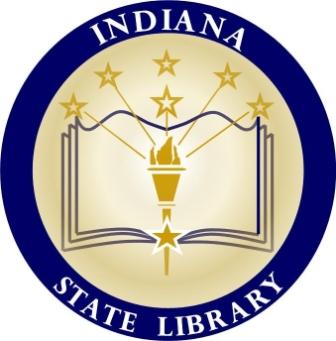